Sherif: norme sociali, gruppi sociali elementari
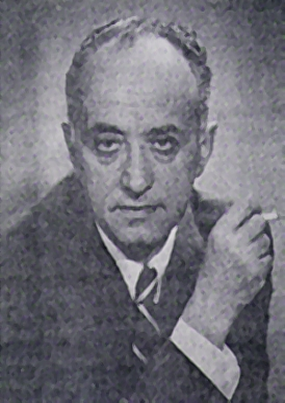 Muzafer Sherif (1906-1978)
Dal libro Palmonari e Cavazza (a cura di) “Ricerche e Protagonisti della Psicologia Sociale” Cap III  pp. 89-100
1
Gruppo <--->Norme
Molti dei discorsi sinora fatti sul gruppo hanno evidenziato l’importanza delle norme di gruppo. L’importanza delle norme o standard di gruppo per i processi di cambiamento sarà sottolineata nei cap X e XII dell’Antologia di Lewin.

L’esperimento di Sherif sull’ effetto autocinetico dimostra la formazione e la forza delle norme di gruppo.

Cfr Amerio cap. 11° L’Influenza sociale

La metodologia sperimentale adottata e il riferimento a un fatto elementare, di base, privo di qualsiasi implicazione etica o estetica, rende i risultati particolarmente rilevanti: se la norma di gruppo è forte e persistete in questo caso a maggior ragione lo sarà quando si riferirà, ad esempio, a  problemi etici.
2
Sherif
40 anni di produzione scientifica che lo portò ad occuparsi di una varietà di temi

Attenzione principale a due temi di ricerca:
Le norme sociali (= principio psicologico più importante che governa l’individuo)
I gruppi sociali (assieme a Lewin, fu tra i primi autori della psicologia sociale a considerare il gruppo una unità di analisi psicosociale distinta, che andava studiata e interpretata ad un livello suo proprio)
3
Sherif- Esperimento dell’effetto autocinetico (1936)
Sherif riprodusse e studiò in laboratorio il processo di formazione delle norme sociali

Funzione delle norme secondo S. indicare ai membri quali sono le credenze, gli stati affettivi e i comportamenti appropriati nelle diverse situazioni in cui essi possono venirsi a trovare nel corso della loro interazione
4
Sherif- Esperimento dell’effetto autocinetico (1936)
Due ipotesi alternative:

i membri del gruppo, tramite i loro contatti, si influenzano a vicenda e infine si comportano tutti allo stesso modo

i membri del gruppo, nonostante i loro contatti, mantengono  ciascuno le proprie posizioni e finiscono per comportarsi in modo diverso l’uno dall’altro
5
Alcune caratteristiche dell’esperimento
Gruppo ad hoc, senza storia
Gruppo come unità di analisi
Contesto: laboratorio
Compito assegnato: indicare l’ampiezza del movimento
Compito ambiguo,  non esiste una risposta corretta.
6
Sherif- Esperimento dell’effetto autocinetico
Due condizioni sperimentali:
a) Ognuno dei 20 soggetti, da solo con lo sperimentatore, avrebbe ripetuto l’esperimento 100 volte in ciascuno di tre diversi giorni contigui
Lo scopo: comprendere il comportamento
di base dell’individuo in una
 situazione non nota
7
b) 40 soggetti dovevano esprimere, nel corso di quattro giorni contigui, 100 valutazioni sia individuali che in gruppo con altri soggetti sconosciuti. In particolare: 20 soggetti si esprimevano da soli nei primi tre giorni e in gruppo nel quarto;  altri 20 nell’ordine inverso
Lo scopo: comprendere le modifiche prodotte 
dall’appartenenza sociale rispetto alla 
condizione a)
8
Disegno sperimentale
Ob: analizzare  se si stabilisce una tendenza individuale
(norma individuale)
Ob: analizzare  se la norma individuale viene mantenuta anche nella sessione di gruppo
Ob: analizzare  se la norma collettiva influenza il comportamento individuale
9
Risultati
a)
I= “soli”
II,III, IV= gruppo
b)
I,  II, III, = gruppo
IV= “soli”
10
a) Gli effetti della condizione sperimentale   “individuale” illustrano il processo di formazione di norme “individuali” quando non si è esposti all’influenza degli altri
Risultati
11
b) Condizione sperimentale “di gruppo”:

    1) i soggetti assegnati alla sequenza individuale e poi di gruppo abbandonarono nel corso delle valutazioni di gruppo la loro norma individuale

   2) i soggetti assegnati alla sequenza di gruppo e poi individuale, si diedero una norma di valutazione di gruppo
Risultati
12